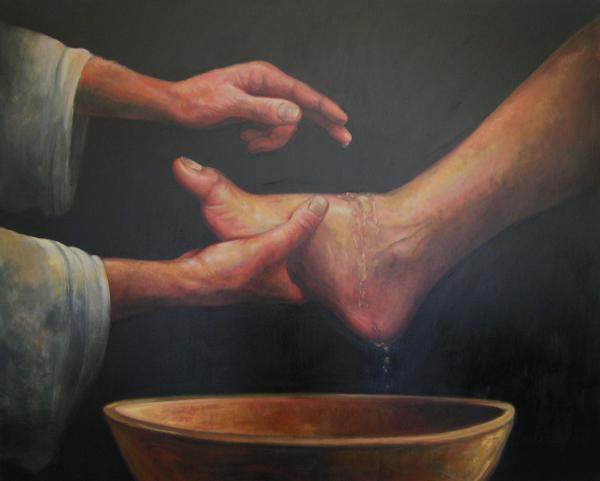 ServiceMatthew 25:14-30
Sunday October 30th, 2022
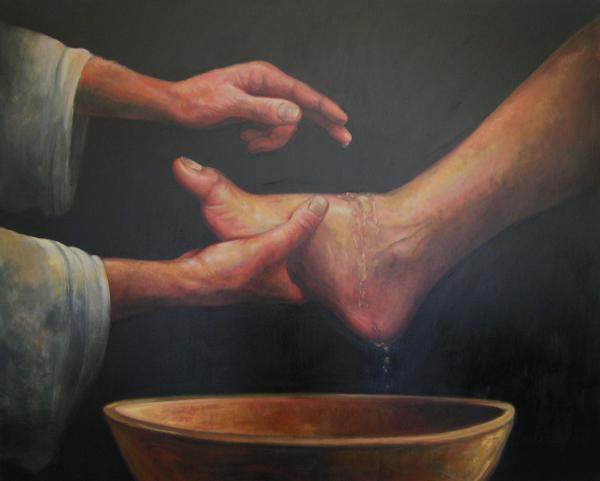 “People would rather see a sermon than hear one.”
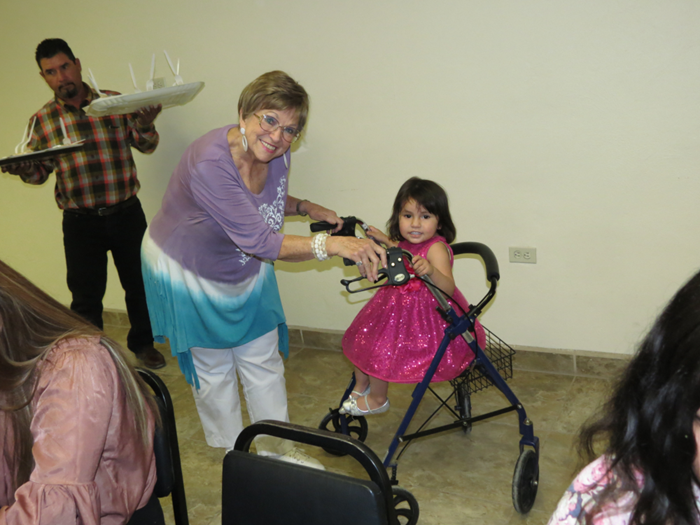 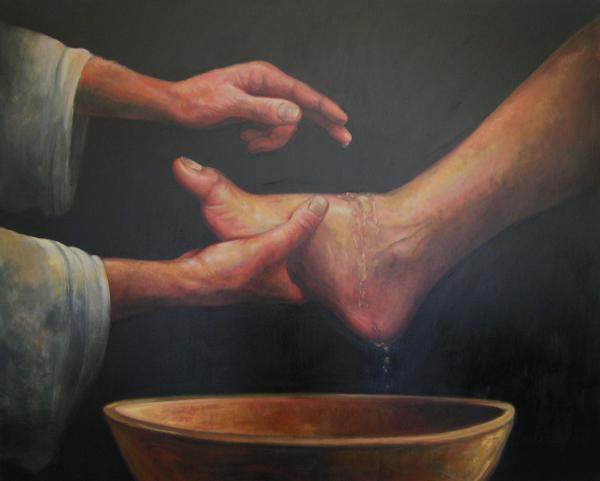 “But those who look into the perfect law, the law of liberty, and persevere,
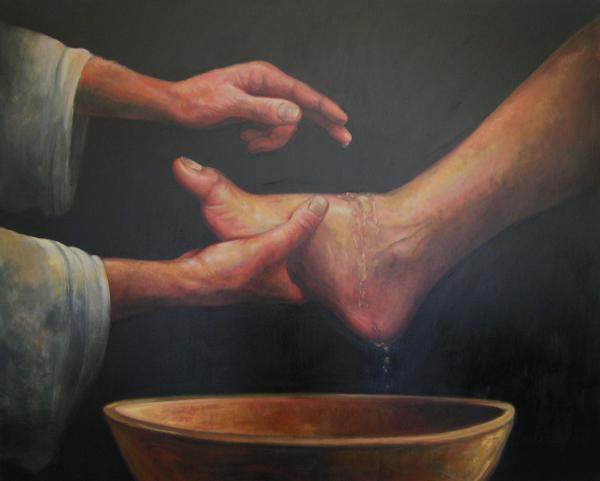 not being hearers who forget but doers who act—they will be blessed in the doing.”
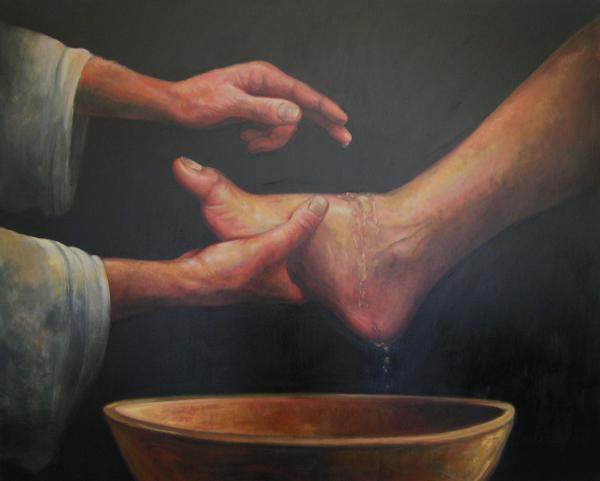 “They gave themselves first to the Lord, and by the will of God, to us”.
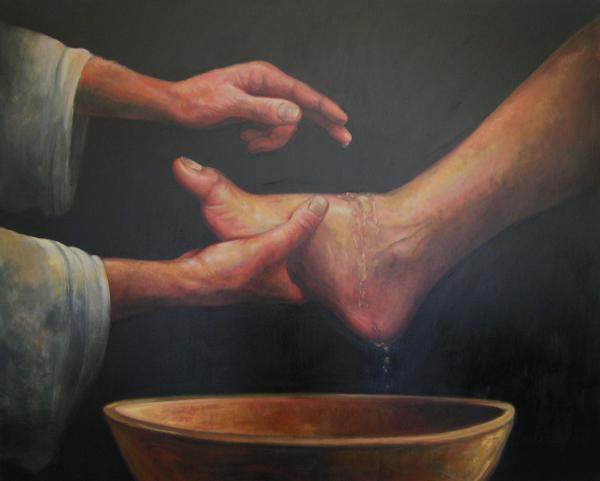 “severe ordeal of affliction… and extreme poverty”.
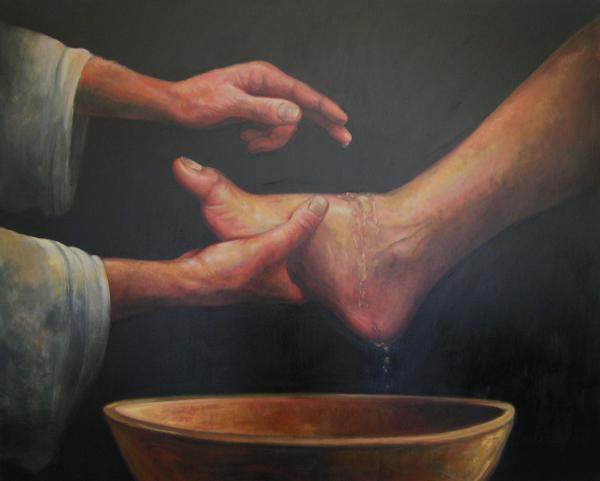 “abundant joy” and their condition of “extreme poverty…. overflowed in a wealth of generosity”.
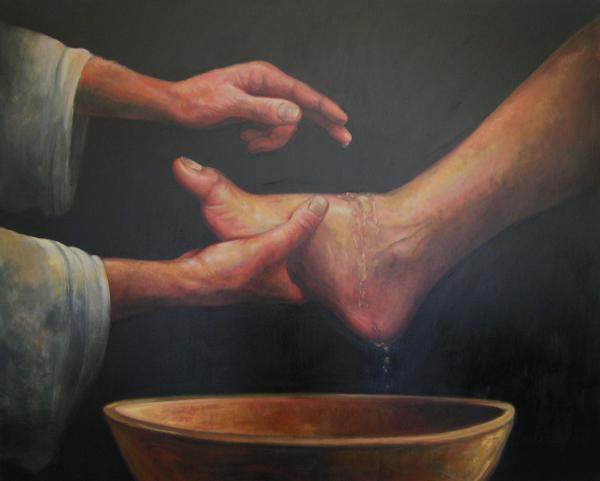 “They voluntarily gave according to their means and even beyond their means”.
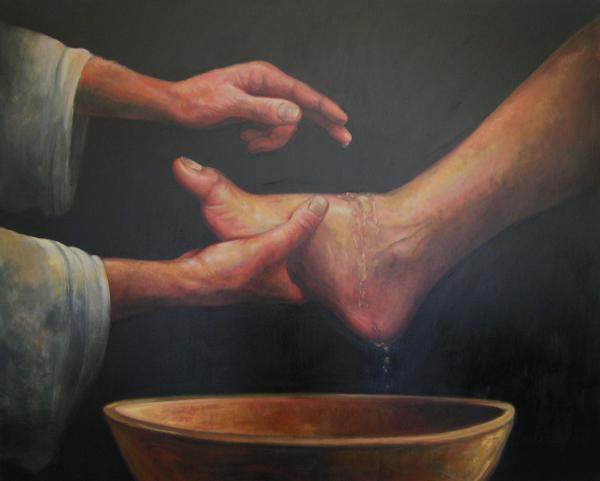 “the need of the giver to give not the church to receive”.
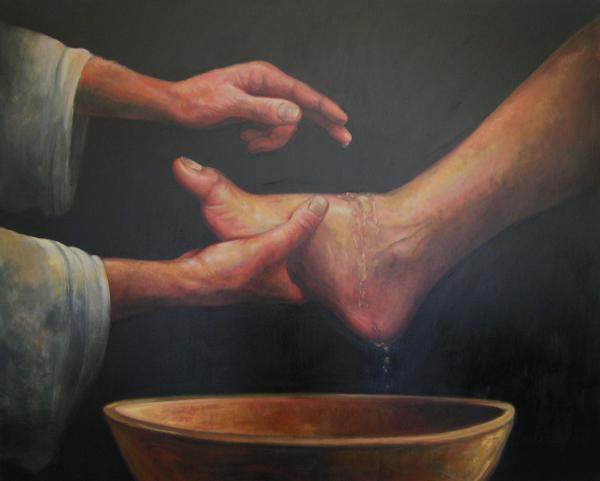 It blesses others, 
blesses God, 
blesses the Church 
and blesses ourselves.
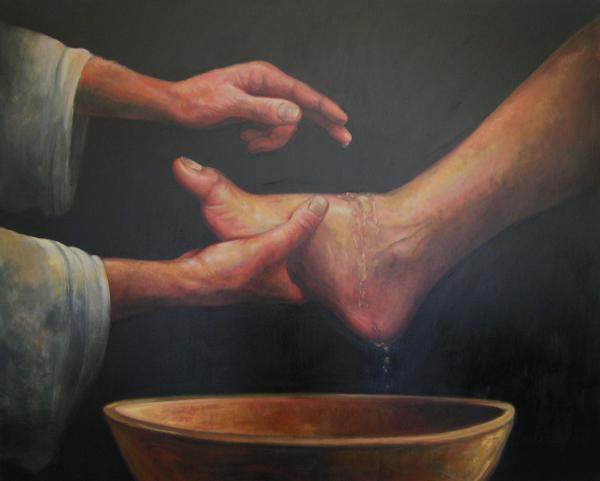 “Master I knew that you were a harsh man, reaping where you did not sow
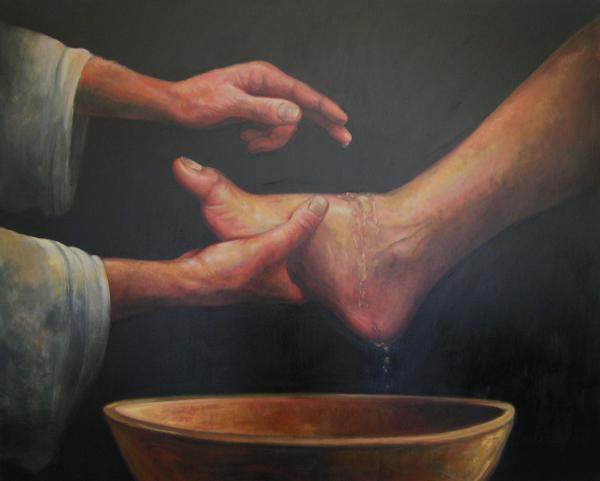 and gathering where you did not scatter seed,
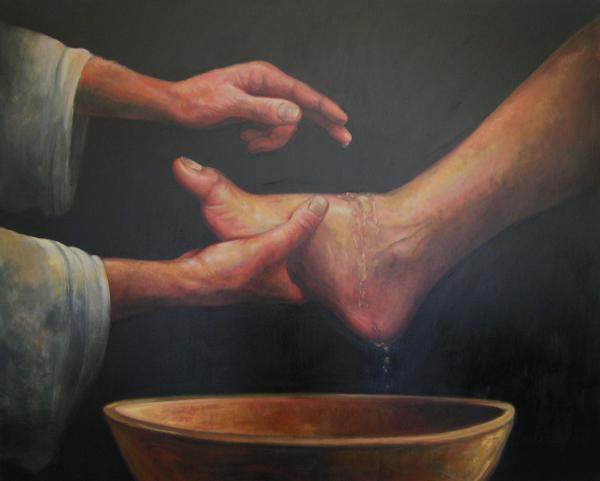 so I was afraid and went and hid your talent in the ground”.
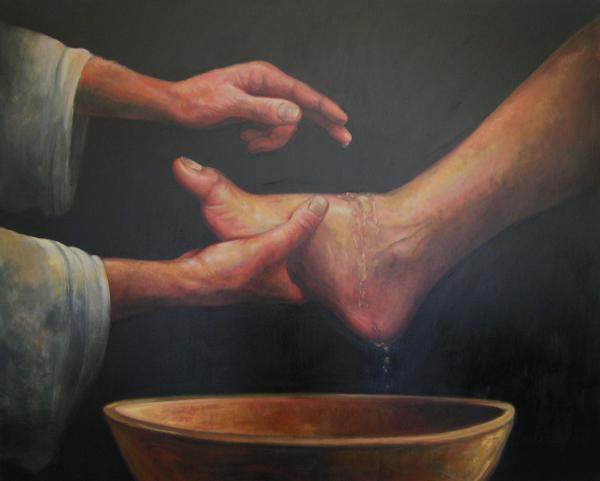 “My burden is light and my yoke is easy”
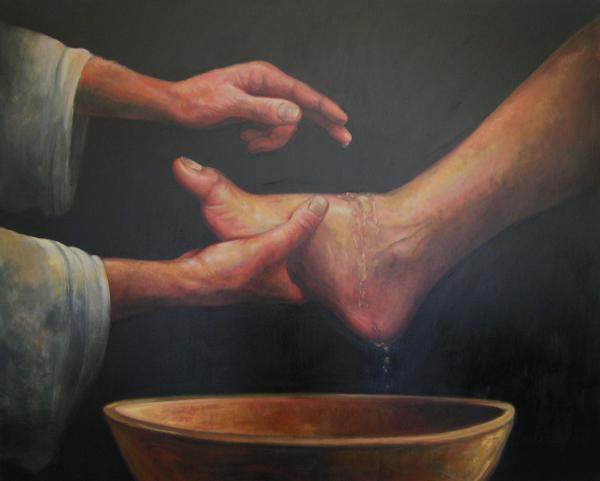 “You’re too hard”.
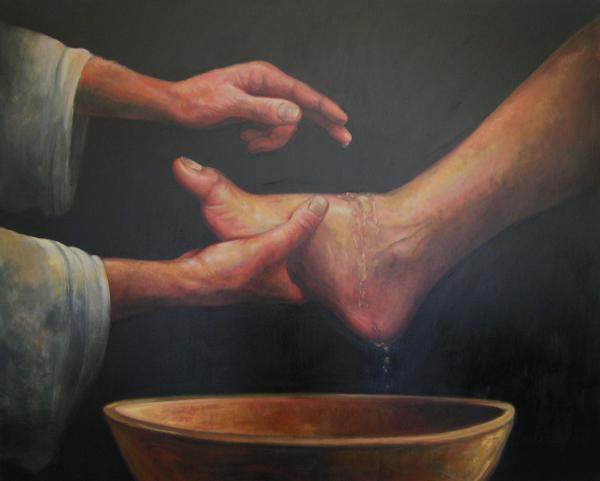 “I was afraid”.
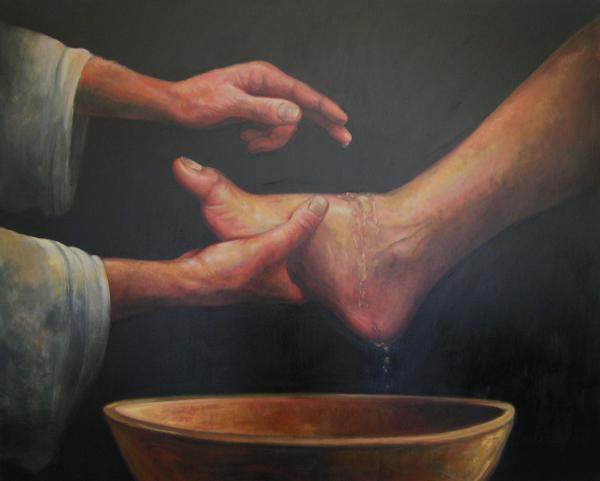 “Tough times come but they don’t last, but tough people do last”.
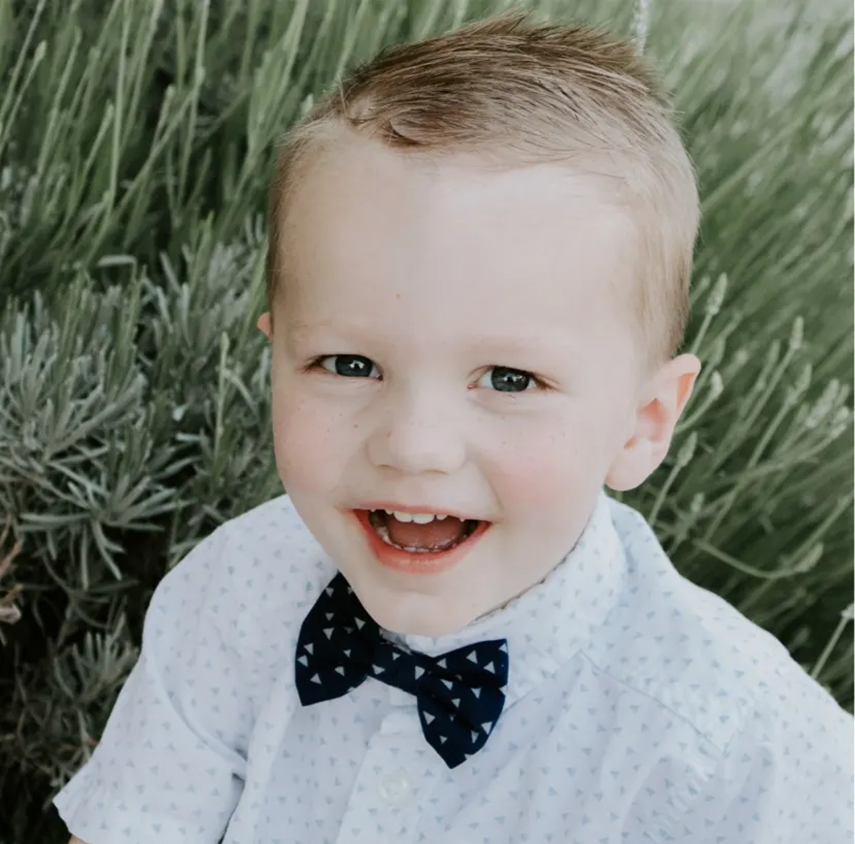 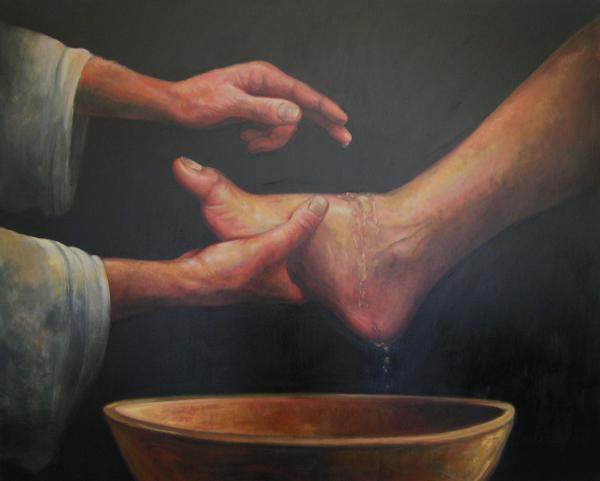 1st, it counters fear with trust in God.
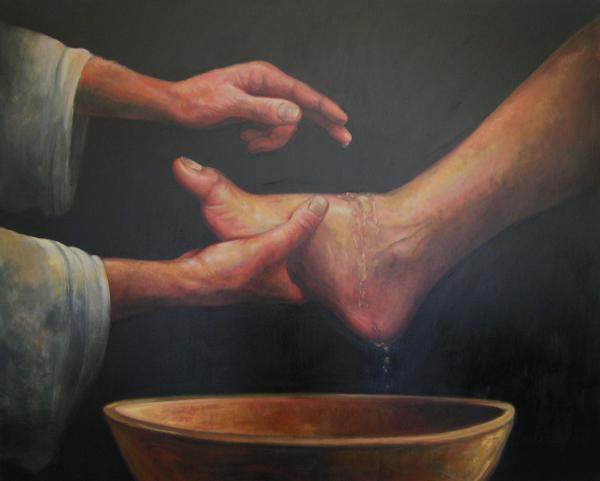 1st, it counters fear with trust in God.
2nd tithing demonstrates that God has first place in your life.
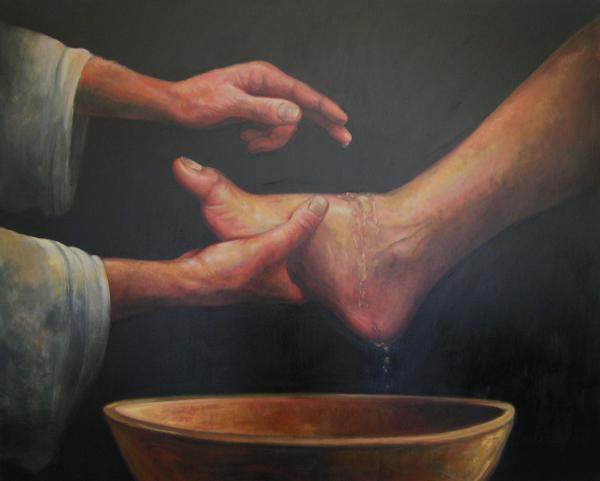 1st, it counters fear with trust in God.
2nd tithing demonstrates that God has first place in your life. 
3rd Tithing gives God a chance to prove God exists and wants to bless you.
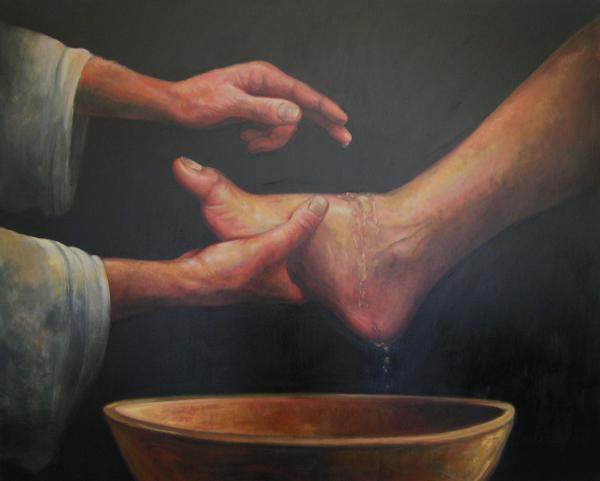 ‘I want you to test me in this… If I will not open for you the windows of heaven and pour out a blessing…’
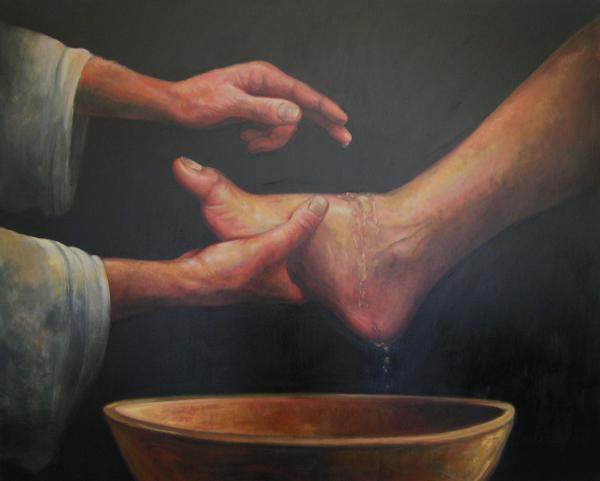 1st, Tithing counters fear with trust in God.
2nd, Tithing demonstrates that God has first place in your life. 
3rd, Tithing gives God a chance to prove God exists and wants to bless you. 
4th, Tithing reminds us everything is given to us by God.
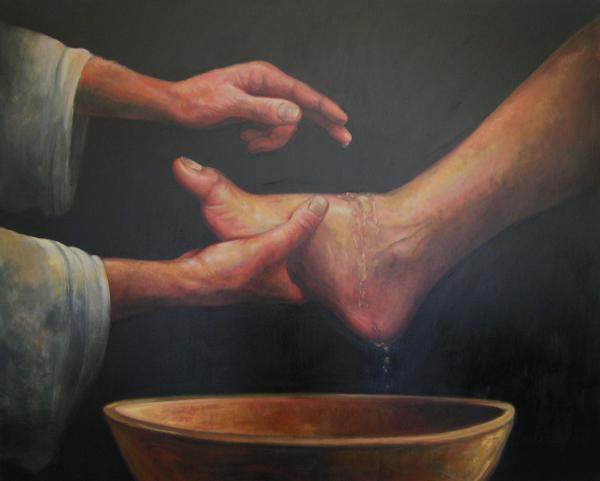 “For if the eagerness is there, the gift is acceptable according to what one has – not to what one does not have”.
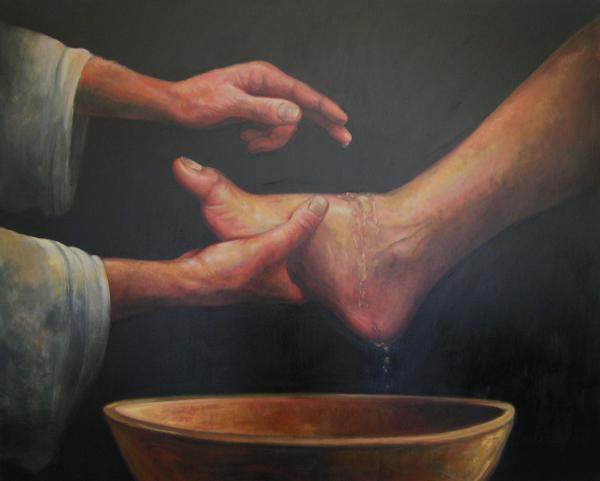 “Through Jesus, therefore, let us continually offer to God
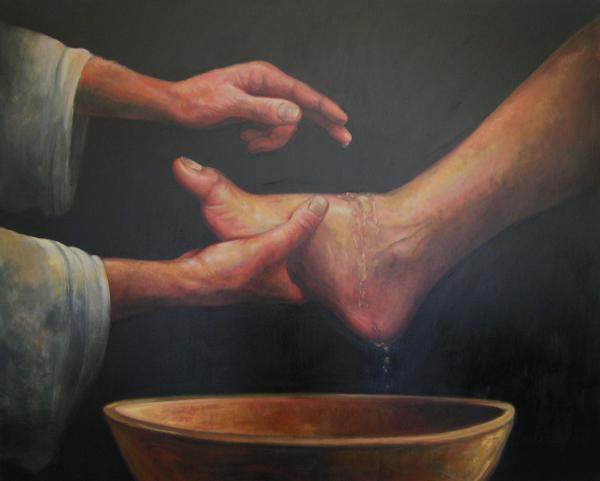 a sacrifice of praise—the fruit of lips that openly profess his name.
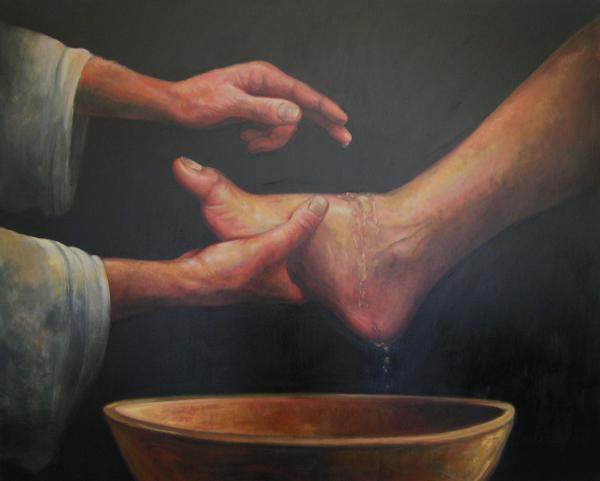 And do not forget to do good and to share with others,
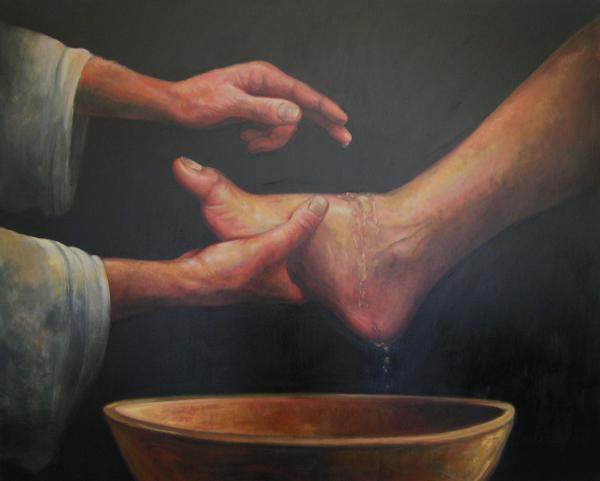 for with such sacrifices God is pleased.”
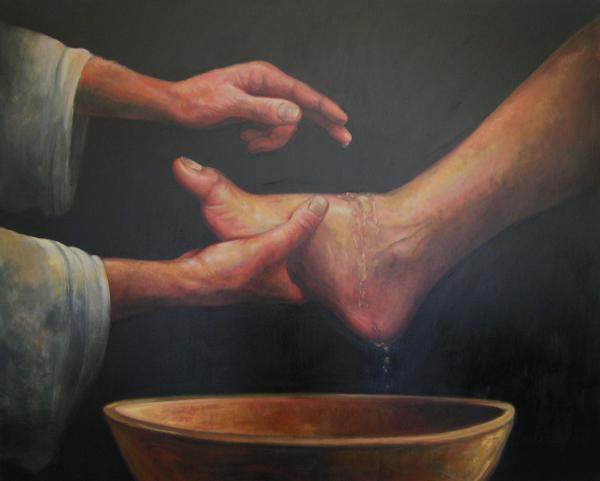 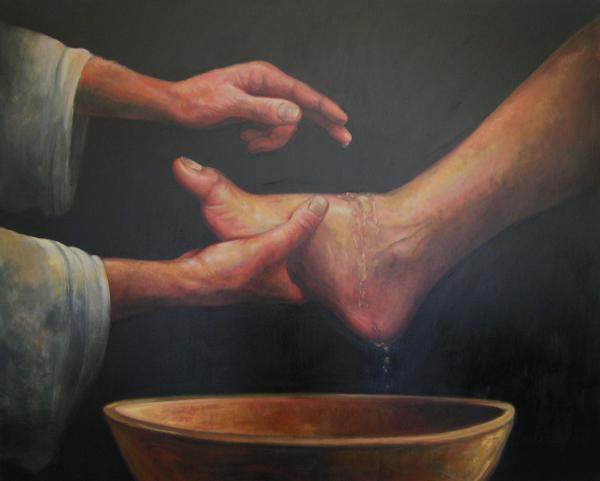